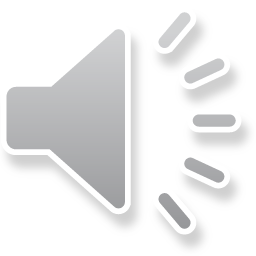 教师演讲/竞聘/学校汇报/职称评比
教师说课PPT
演  讲  者：情缘素材
演讲日期：2018.10.15
[Speaker Notes: 更多模板请关注：https://haosc.taobao.com]
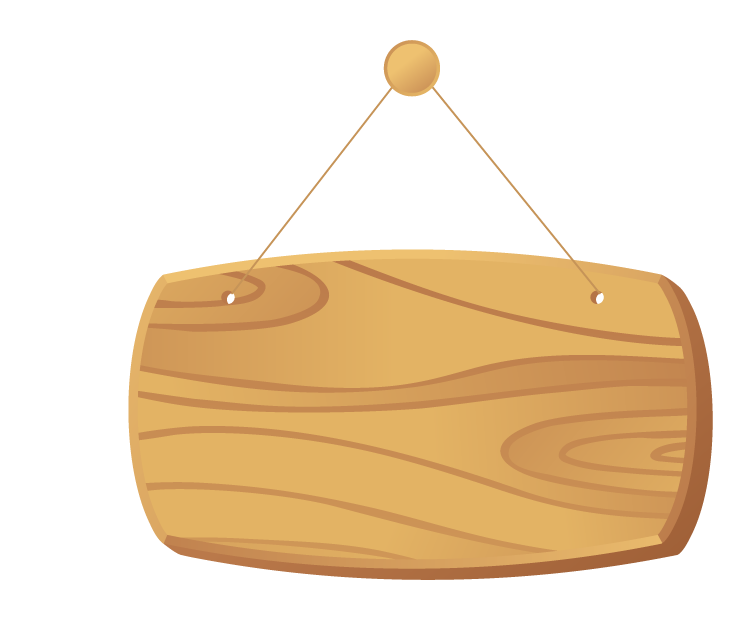 目录
4
点击此处添加标题
3
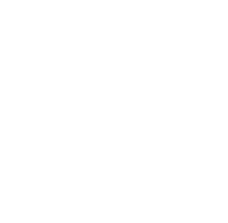 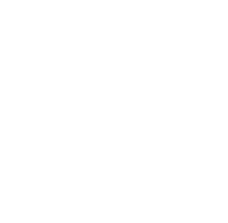 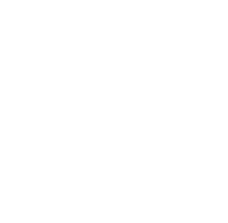 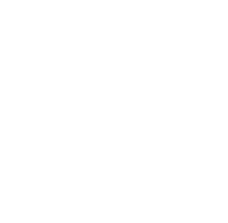 1
2
点击此处添加标题
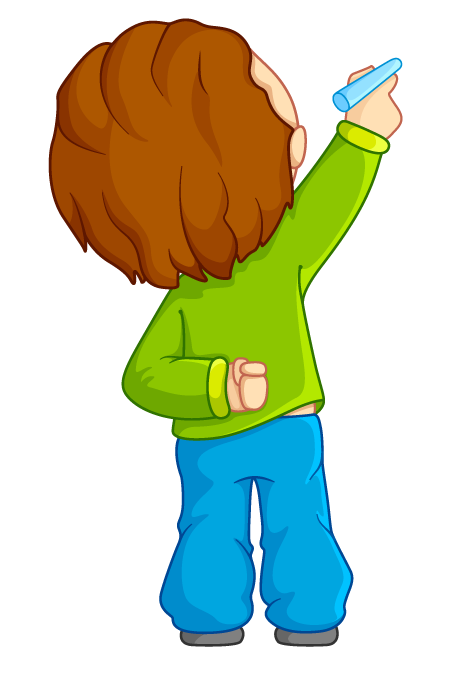 点击此处添加标题
点击此处添加标题
【PART.01】
请在此添加您的标题
A designer can use default text to simulate what text would look like. If it is not real text. A designer can use default text to simulate what text would look like.
单击此处添加标题
01
TEXT HERE
04
02
在此添加标题
在此添加标题
在此添加标题
在此添加标题
03
此处输入您的文本请在此处输入您的文本此处输入您的文本此处输入您的文本
此处输入您的文本请在此处输入您的文本此处输入您的文本此处输入您的文本
此处输入您的文本请在此处输入您的文本此处输入您的文本此处输入您的文本
此处输入您的文本请在此处输入您的文本此处输入您的文本此处输入您的文本
单击此处添加标题
02
这里输入您的文这里输入您的文字
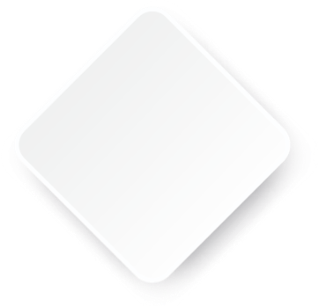 04
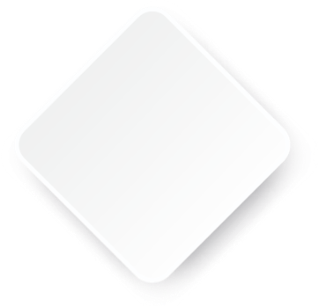 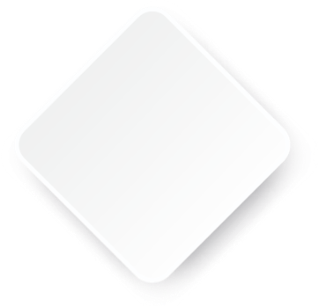 这里输入您的文这里输入您的文字
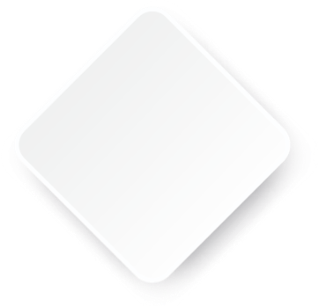 01
03
这里输入您的文这里输入您的文字
这里输入您的文这里输入您的文字
单击此处添加标题
01单击此处输入标题
请在此粘贴或者输入你的文字内容请在此粘贴或者输入你的文字内容
请在此粘贴或者输入你的文字内容请在此粘贴或者输入你的文字内容
1
Jan         Feb         Mar         Apr
02单击此处输入标题
请在此粘贴或者输入你的文字内容请在此粘贴或者输入你的文字内容
请在此粘贴或者输入你的文字内容请在此粘贴或者输入你的文字内容
2
May        Jun          Jul
03单击此处输入标题
请在此粘贴或者输入你的文字内容请在此粘贴或者输入你的文字内容
请在此粘贴或者输入你的文字内容请在此粘贴或者输入你的文字内容
3
Aug         Sep         Oct         Nov
单击此处添加标题
此处输入您的文本请在此处输入您的文本此处输入您的文本此处输入您的文本
此处输入您的文本请在此处输入您的文本此处输入您的文本此处输入您的文本
此处输入您的文本请在此处输入您的文本此处输入您的文本此处输入您的文本
此处输入您的文本请在此处输入您的文本此处输入您的文本此处输入您的文本
添加内容
添加内容
添加内容
添加内容
添加
内容
单击此处添加标题
单击此处添加说明文字单击此处添加说明文字单击此处添加说明文字单击此处添加说明文字单击此处单击此处添加说明文字单击此处添加说明文字单击此处添加说明文字单击此处添加说明文字单击此处添加说明文字单击此处添加说明文字单击此处添加说明文字。
75%
50%
25%
添加文本信息
此处添加说明文字添加说明文字添加说明文字
添加文本信息
此处添加说明文字添加说明文字添加说明文字
添加文本信息
此处添加说明文字添加说明文字添加说明文字
单击此处添加标题
此处输入文本标题
添加适当文字，一页最好不要超过200,添加适当文字，一页最好不要超过200,添加适当文字，一页最好不要超过200
此处输入文本标题
添加适当文字，一页最好不要超过200,添加适当文字，一页最好不要超过200,添加适当文字，一页最好不要超过200
此处输入文本标题
添加适当文字，一页最好不要超过200,添加适当文字，一页最好不要超过200,添加适当文字，一页最好不要超过200
此处添加标题内容
点击此处添加内容
点击此处添加内容
此处添加标题内容
点击此处添加内容
点击此处添加内容
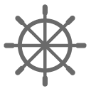 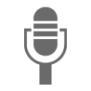 单击此处添加标题
此处添加标题内容
点击此处添加内容
点击此处添加内容
此处添加标题内容
点击此处添加内容
点击此处添加内容
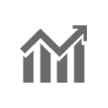 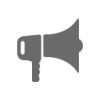 【PART.02】
请在此添加您的标题
A designer can use default text to simulate what text would look like. If it is not real text. A designer can use default text to simulate what text would look like.
单击此处添加标题
添加标题
您的内容打在这里，或者通过复制您的文本后，在此框中选择粘贴，并选择只保留文字。
添加标题
您的内容打在这里，或者通过复制您的文本后，在此框中选择粘贴，并选择只保留文字。
添加标题
您的内容打在这里，或者通过复制您的文本后，在此框中选择粘贴，并选择只保留文字。
添加标题
您的内容打在这里，或者通过复制您的文本后，在此框中选择粘贴，并选择只保留文字。
添加标题
您的内容打在这里，或者通过复制您的文本后，在此框中选择粘贴，并选择只保留文字。
单击此处添加标题
01
02
03
04
完成作业
学习软件
精打细磨
输入其他
完成模高和
图高的作业
争取尽快做
好不能再拖
辅助软件可以
为幻灯片提供
很好的辅助等
有必要去学习
形成思路风格
仔细考量细节 
把每一步做好
这是并列关系
的表达方式之
你可以输入其
他的内容代替
单击此处添加标题
这里输入您的文字这里输入您的文字这里输入您的文字这里输入您的文字这里输入您的文字这里输入您的文字这里输入您的文字这里输入
这里输入您的文字这里输入您的文字这里输入您的文字这里输入您的文字这里输入您的文字这里输入您的文字这里输入
单击此处输入文本
单击输入文本
单击输入文本
单击输入文本
单击此处添加标题
单击此处添加标题
单击此处添加段落文本单击此处添加段落文本单击此处添加段落文本单击此处添加段落文本
单击此处添加标题
单击此处添加段落文本单击此处添加段落文本单击此处添加段落文本单击此处添加段落文本
单击此处添加标题
这里输入您的文这里输入您的文字这里输入您的文字
这里输入您的文这里输入您的文字这里输入您的文字
这里输入您的文这里输入您的文字这里输入您的文字
【PART.03】
请在此添加您的标题
A designer can use default text to simulate what text would look like. If it is not real text. A designer can use default text to simulate what text would look like.
单击此处添加标题
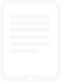 您的标题
输入您的文字内容
输入您的文字内容
您的标题
输入您的文字内容
输入您的文字内容
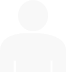 您的标题
输入您的文字内容
输入您的文字内容
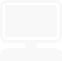 您的标题
输入您的文字内容
输入您的文字内容
单击此处添加标题
点击添加标题
轻点此处输入文字内容，PPT模板所有文字图片都可编辑，数据图表都可以修改颜色大小形状。
轻点此处输入文字内容，PPT模板所有文字图片都可编辑，数据图表都可以修改颜色大小形状。
这里输入文本.
这里输入文本.
这里输入文本.
这里输入文本.
单击此处添加标题
添加标题
添加标题
添加标题
单击此处添加标题
此处添加标题1
单击此处添加文本1
此处添加标题2
单击此处添加文本2
点击此处添加文本
此处添加标题3
单击此处添加文本3
单击此处添加标题
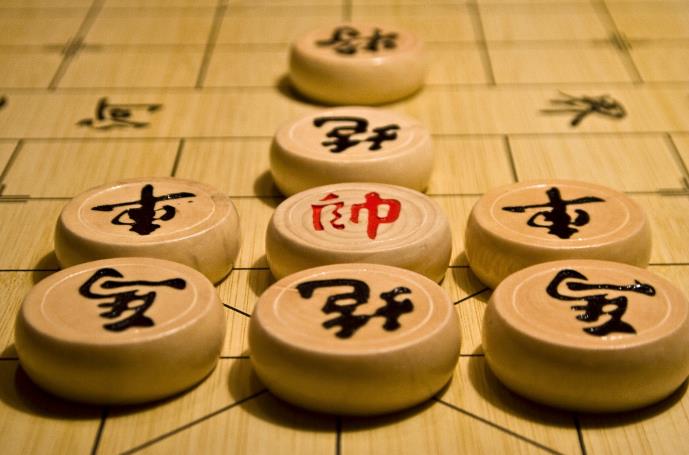 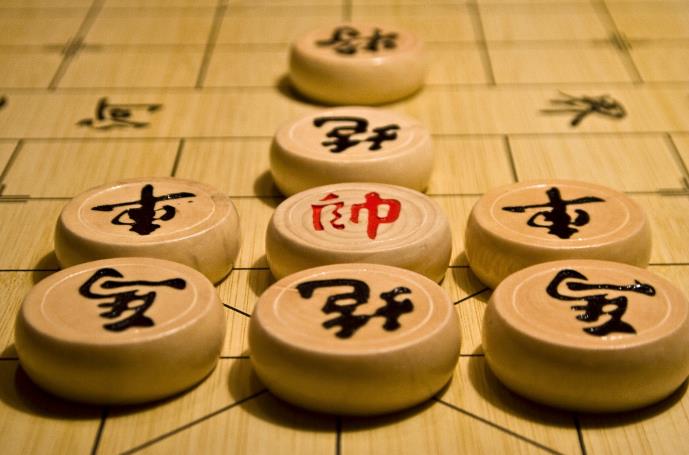 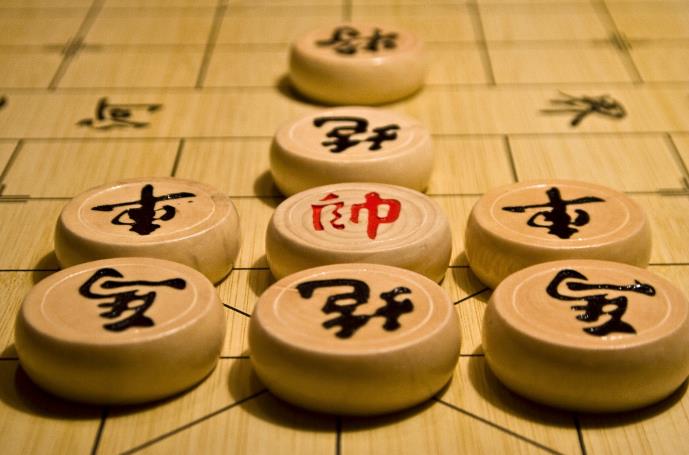 1
2
3
点击添加标题
点击添加标题
点击添加标题
轻点此处输入文字内容，PPT模板所有文字图片都可编辑，数据图表都可以修改颜色大小形状轻点此处输入文字内容
轻点此处输入文字内容，PPT模板所有文字图片都可编辑，数据图表都可以修改颜色大小形状轻点此处输入文字内容
轻点此处输入文字内容，PPT模板所有文字图片都可编辑，数据图表都可以修改颜色大小形状轻点此处输入文字内容
单击此处添加标题
添加标题1
添加标题2
添加标题3
单击此处添加文本2
单击此处添加文本
单击此处添加文本
单击此处添加文本
单击此处添加文本3
单击此处添加文本
单击此处添加文本
单击此处添加文本
单击此处添加文本1
单击此处添加文本
单击此处添加文本
单击此处添加文本
单击此处添加标题
单击此处添加标题
标题内容
单击此处添加段落文本单击此处
标题内容
单击此处添加段落文本单击此处添加段落文本单击此处添加段落文本
【PART.04】
请在此添加您的标题
A designer can use default text to simulate what text would look like. If it is not real text. A designer can use default text to simulate what text would look like.
单击此处添加标题
02
04
05
标题文字
标题文字
标题文字
标题文字
标题文字
标题文字
单击此处添加段落文本单击此处添加段落文本
单击此处添加段落文本单击此处添加段落文本
单击此处添加段落文本单击此处添加段落文本
单击此处添加段落文本单击此处添加段落文本
单击此处添加段落文本单击此处添加段落文本
单击此处添加段落文本单击此处添加段落文本
01
03
05
单击此处添加标题
01
添加标题
单击此处添加文本，单击此处添加文本
单击此处添加文本，单击此处添加文本
单击此处添加文本，单击此处添加文本
02
添加标题
单击此处添加文本，单击此处添加文本
单击此处添加文本，单击此处添加文本
单击此处添加文本，单击此处添加文本
03
添加标题
单击此处添加文本，单击此处添加文本
单击此处添加文本，单击此处添加文本
单击此处添加文本，单击此处添加文本
单击此处添加标题
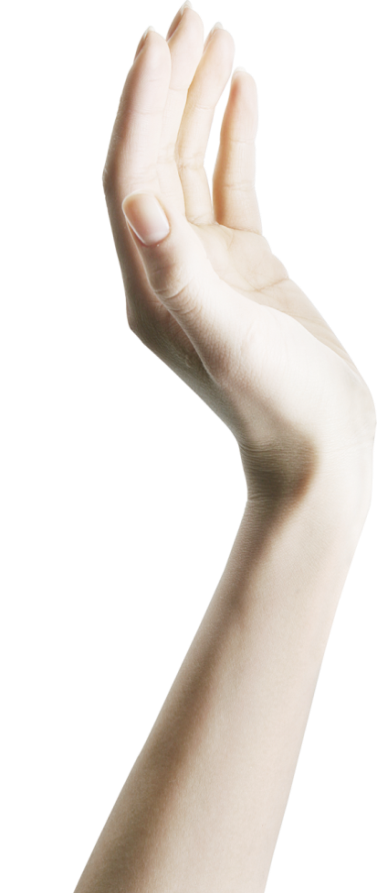 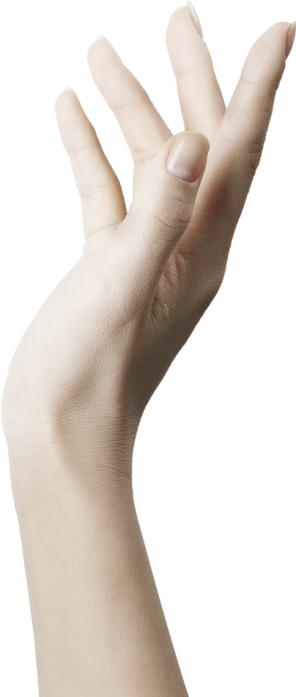 标题文字
标题文字
标题文字
标题文字
单击添加文本单击添加文本单击添加文本单击添加文本单击添加文本单击添加文本单击添加文本单击添加文本单击添加文本单击添加文本单击加
标题文字
标题文字
单击此处添加标题
32500
点击输入简要文字内容，文字内容需概括精炼，不用多余的文字修饰。
80%
12340
点击输入简要文字内容，文字内容需概括精炼，不用多余的文字修饰。
70%
单击此处添加标题
40%
轻点此处输入文字内容，PPT模板所有文字图片都可编辑
45%
轻点此处输入文字内容，PPT模板所有文字图片都可编辑
65%
轻点此处输入文字内容，PPT模板所有文字图片都可编辑
85%
轻点此处输入文字内容，PPT模板所有文字图片都可编辑
教师演讲/竞聘/学校汇报/职称评比
感谢您的观看
演  讲  者：情缘素材
演讲日期：2018.10.15